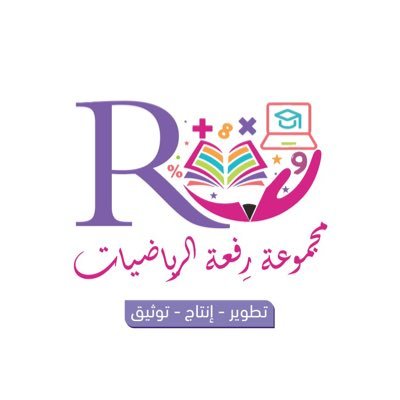 6 - 5
أحل المسألة
أكتب جملة عددية
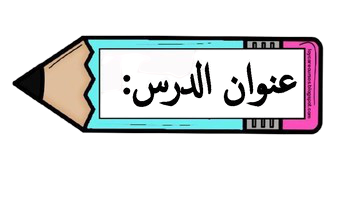 أ.أحـمـد الأحـمـدي  @ahmad9963
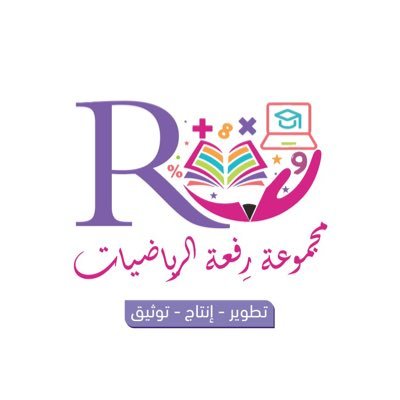 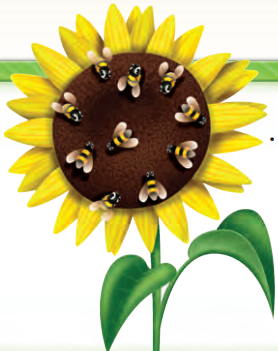 فكرة الدرس

أكتب جملة عددية لأحل المسألة
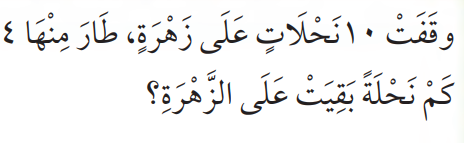 أ.أحـمـد الأحـمـدي  @ahmad9963
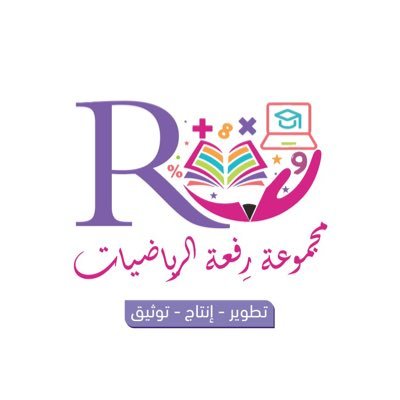 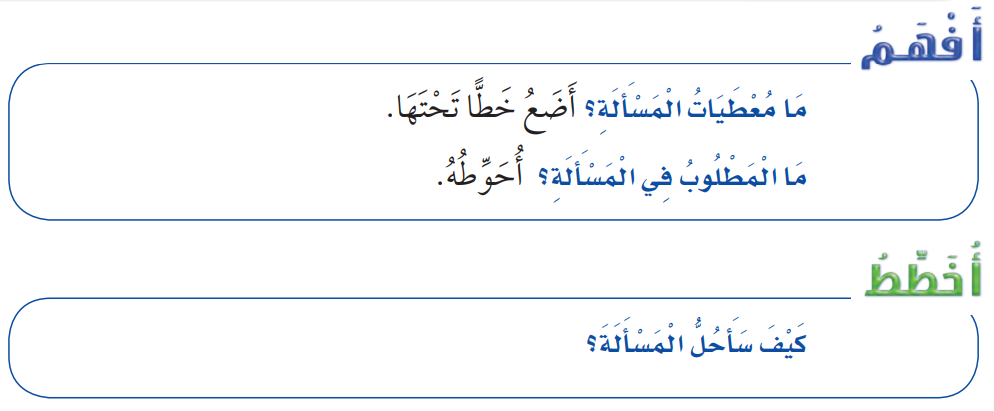 أ.أحـمـد الأحـمـدي  @ahmad9963
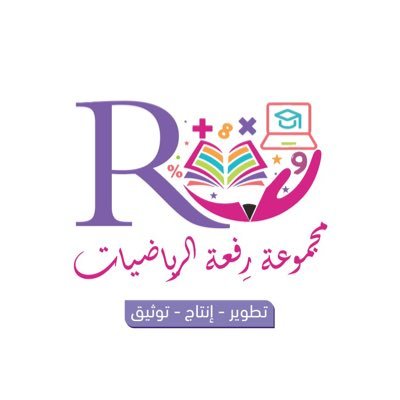 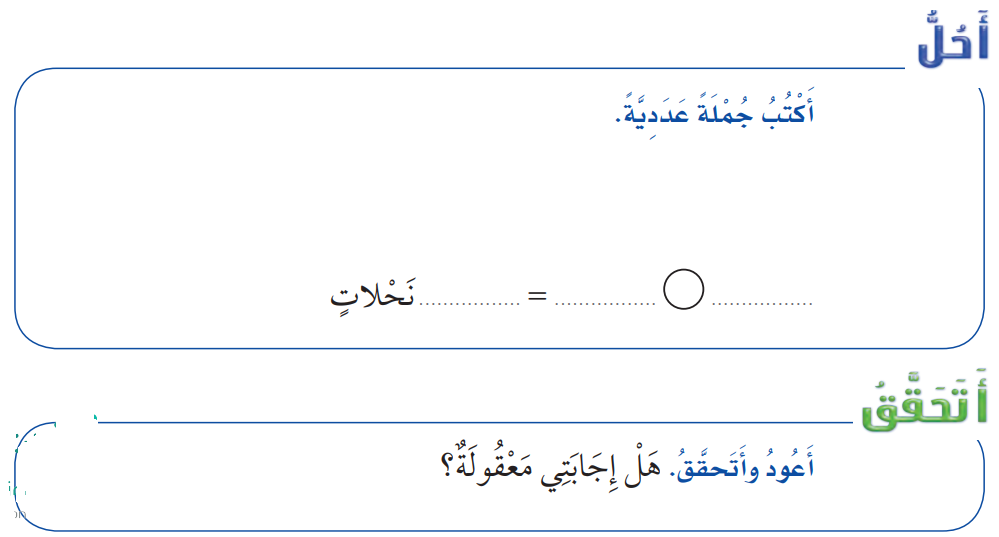 أ.أحـمـد الأحـمـدي  @ahmad9963
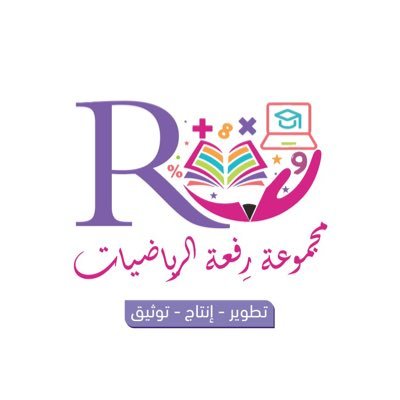 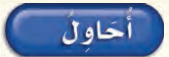 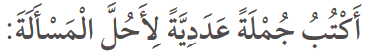 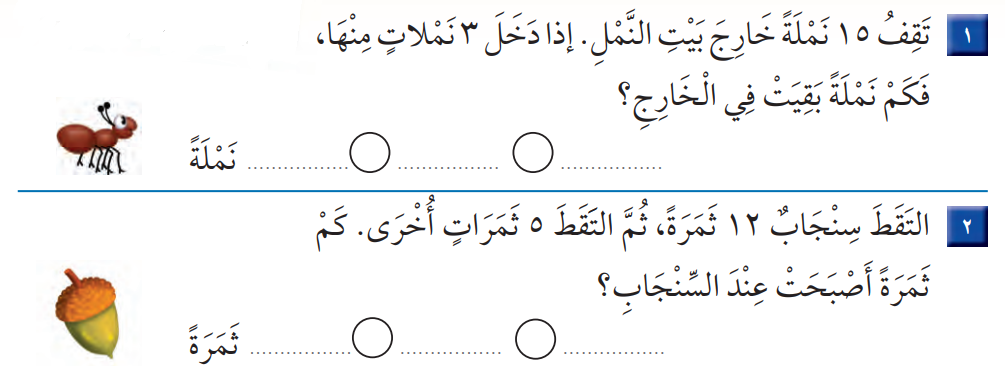 أ.أحـمـد الأحـمـدي  @ahmad9963
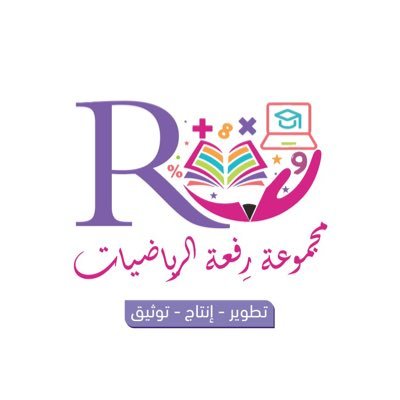 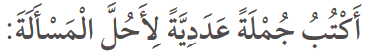 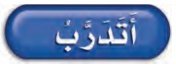 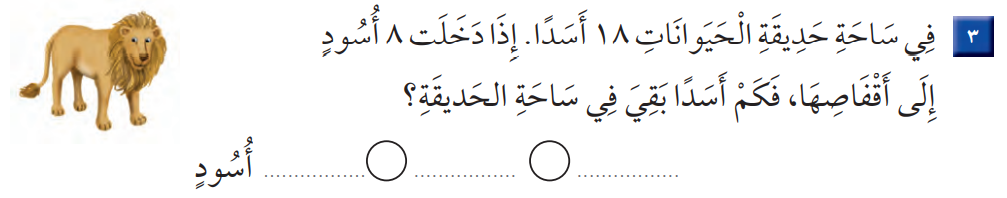 أ.أحـمـد الأحـمـدي  @ahmad9963
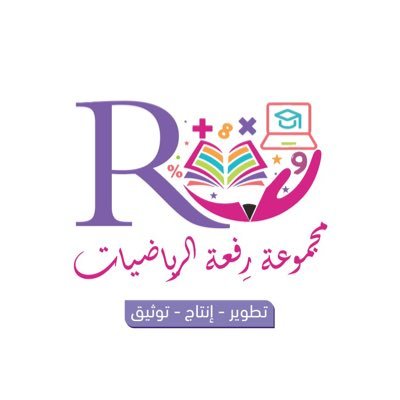 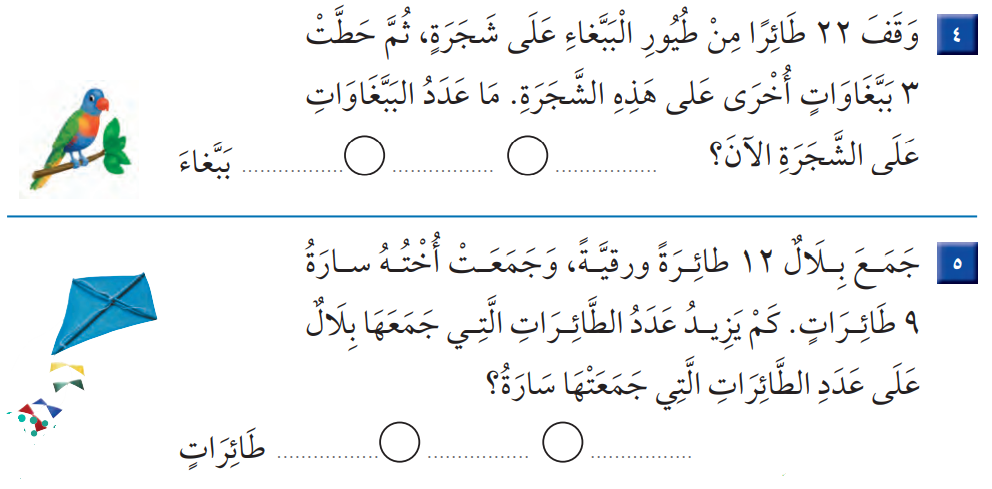 أ.أحـمـد الأحـمـدي  @ahmad9963